সবাইকে শুভেচ্ছা
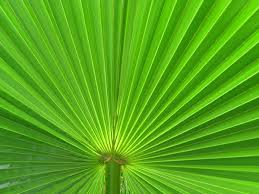 পরিচিতিdviæKyj Bmjvgwe.Gmwm-we.GWwmwbqi শিক্ষকcÖZ¨vkx Avi.G. উচ্চ বিদ্যালয়
ষষ্ঠ শ্রেণী
বিজ্ঞান
চতুর্থ অধ্যায়
উদ্ভিদের বাহ্যিক বৈশিষ্ঠ্য
সময়-৫০ মিনিট
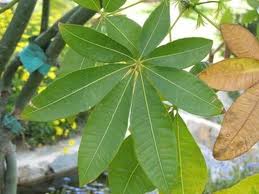 &
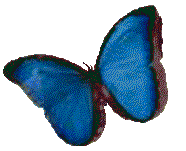 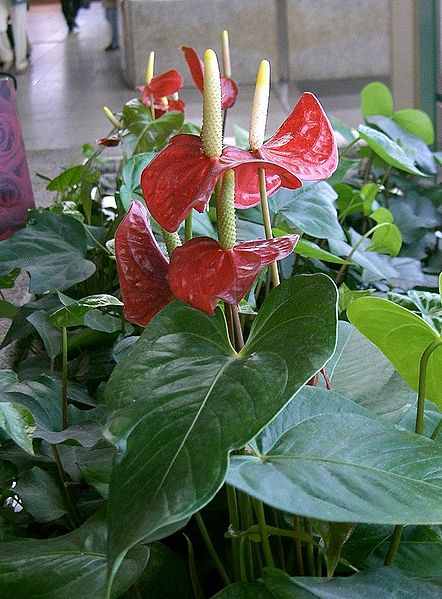 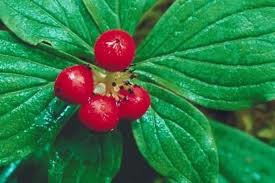 একটি পাতার বিভিন্ন অংশ (পাঠ-8)
পাঠ শেষে শিক্ষার্থীরা
পাতার প্রধান বৈশিষ্ঠ্য ব্যাখ্যা করতে পারবে।
পাতার বিভিন্ন অংশ চিহ্নিত করবে পারবে।
পাতার সাধারন কাজ ব্যাখ্যা করতে পারবে।
পত্র শীর্ষ
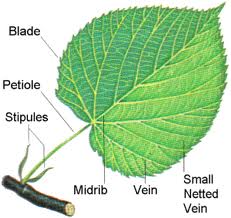 পত্র কিনারা
পত্র বৃন্ত
উপ পত্র
কাক্ষিক মুকুল
উপশিরা
মধ্য শিরা
শিরা
পত্র মূল
চিত্রঃ একটি পাতার বিভিন্ন অংশ
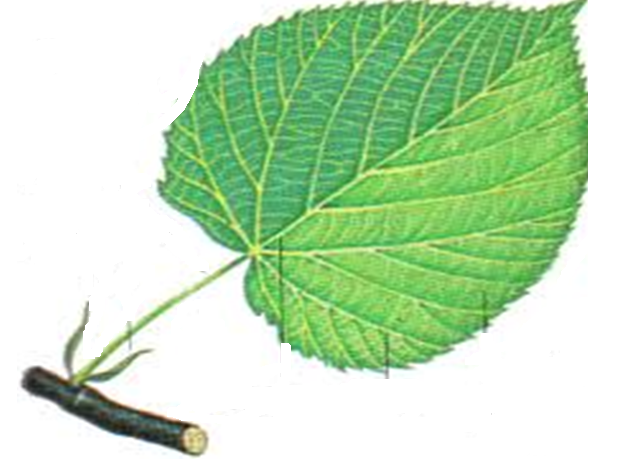 কোনো কোনো উদ্ভিদের পত্রমূলের পাশে পত্রসৃদশ্য অংশ।
উপপত্র
পত্রমূল
কান্ড ও শাখা-প্রশাখার গায়ে যুক্ত থাকে।
বৃন্ত ও এর কাজ
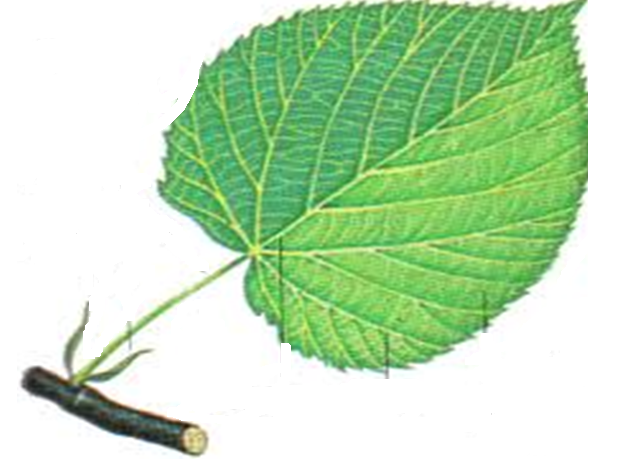 পত্রমূল ও ফলককে যুক্ত করে।
বৃন্ত
পত্রমূল
পত্র ফলককে এমন ভাবে ধরে রাখে যাতে সূর্যের আলো বেশি পায়
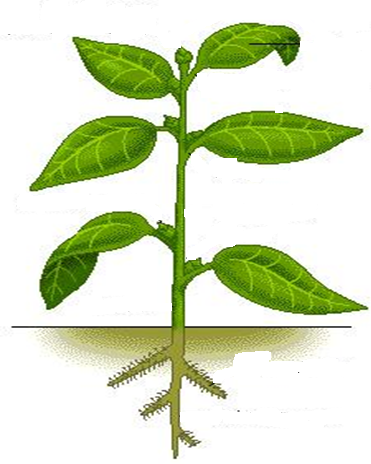 মাটি থেকে গ্রহণকৃত
পানি ও খনিজ লবন ফলকে পরিবহন।
কান্ড আর ফলকের মধ্যে তৈরিকৃত খাদ্য পরিবহন।
মধ্যশিরা
শিরা
উপশিরা
বৃন্তশীর্ষ হতে পত্রফলকের অন্য প্রান্ত পর্যন্ত বিস্তৃত, মধ্যশিরা হতে শিরা-উপশিরা উৎপন্ন হয়।
পত্র ফলক
পাতার সাধারন কাজ
CO2
কার্বনডাইঅক্সাইড
O2
অক্সিজেন
O2
O2
CO2
CO2
O2
O2
CO2
CO2
O2
O2
CO2
CO2
পাতার শ্বাসকার্য পরিচালনা
CO2
CO2
O2
O2
পাতার খাদ্য তৈরি
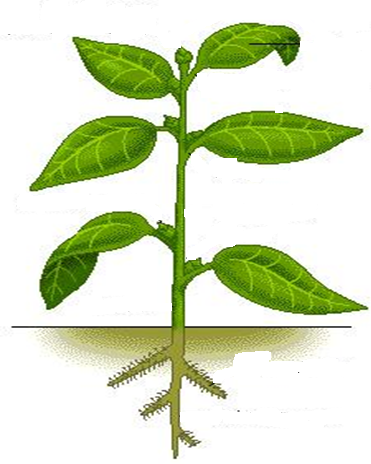 পানি
পানি
গ্রহনকৃত অতিরিক্ত পানি বের করা
জোড়ায় কাজ
একটি পত্র ফলকের চিহ্নিত চিত্র অংকন কর।(সময় -১৫ মি)
মূল্যায়ন
পাতার সাধারনত কয়টি অংশ?
বৃন্তের কাজ কি?
উপপত্র কোথায় থাকে?
শ্বাস কার্য পরিচালনার জন্য গাছ কী করে?
খাবার তৈরির সময় গাছ কী করে?
মিলিয়ে দেখ
পাতার সাধারনত ৩টি অংশ।
বৃন্ত বা বোঁটা পত্রমূল ও ফলকে যুক্ত করে।
কোন কোন উদ্ভিদের পত্র মূলের পাশে ছোট পত্রসদৃশ উপপত্র থাকে।
শ্বাস কার্য পরিচালনার জন্য গাছ অক্সিজেন গ্রহন করে কার্বনডাইঅক্সাইড বের করে দেয়।
খাদ্য তৈরির সময় গাছ কার্বনডাইঅক্সাইড গ্রহন করে অক্সিজেন বের করে দেয়।
বাড়ির কাজ
একটি জবা পাতার চিহ্নিত চিত্র অংকন কর।
ধন্যবাদ